Krasové procesy
Lenka Karahutová
1.C
Krasové procesy
Krasové oblasti vznikajú pôsobením povrchovej a podpovrchovej vody, ktorá preniká cez pukliny do podzemia, a potom  sa znova vylúči v podobe vápenca
Krasové útvary vznikajú:
Na povrchu
V podzemí
Povrchové formy
Jamy(závrty): hlboké a široké lievikovité zníženiny
Škrapy: drobné žliabky, výčnelky vápencov na zemskom povrchu
Polja: rovné plochy vápencov
Tiesňavy a kaňony: hlboké doliny so strmými svahmi
Povrchové formy
Jama(závrt)
Škrapy
Povrchové formy
Polje                                                   Tiesňava
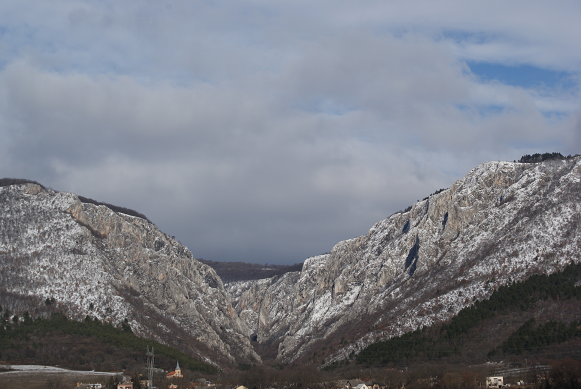 Kaňon
Podpovrchové formy
Jaskyne: majú rozsiahle rozmery a pestrú kvapľovú výzdobu:
stalaktity –  rastú zo stropu smerom nadol
stalagmity –  rastú z dna jaskyne smerom nahor
stalagnáty – vznikli spojením stalaktitov a stalagmitov
brčky – stalaktity, ktoré sú veľmi tenké
Podpovrchové formy
Stalaktit
Stalagmit
Podpovrchové formy
Stalagnát
Brčky
Ďakujem Vám za pozornosť